9. Zděné nosné svislé konstrukce
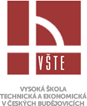 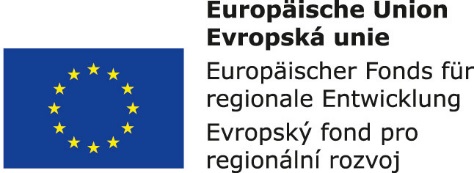 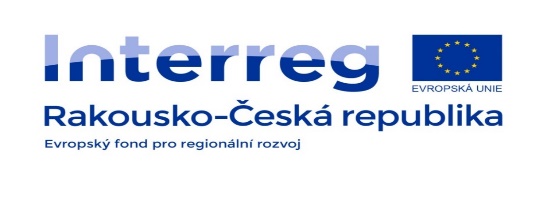 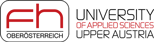 Svislé nosné a zděné nosné konstrukce
Svislé nosné konstrukce – přenášejí veškeré zatížení z vodorovných konstrukcí až do základů objektu a objekt ztužovat. Další funkce mohou být dělicí, tepelně izolační, akustické, protipožární či estetické. Konstrukce: stěny, sloupy, pilíře.
Zděné stěny se vyzdívají z kusových přírodních nebo umělých zdících prvků spojovaných maltou popřípadě kladených na sucho. Podle druhu použitých zdících prvků rozlišujeme zdivo cihelné, zdivo tvárnicové, zdivo kamenné a zdivo smíšené.
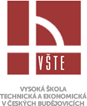 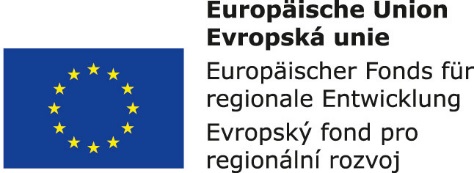 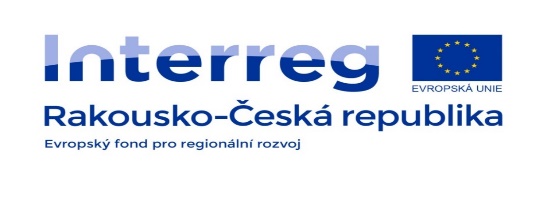 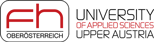 Zdivo cihelné
Cihly se vyrábějí v různých materiálových a rozměrových formátech s otvory nebo bez otvorů.
Klasická vazba cihelného zdiva je charakterizována:
Kusovým stavivem, které se ukládá do vodorovných vrstev
Styčné (svislé) spáry ve dvou vrstvách nad sebou musí být vystřídány
Ložné i styčné spáry musí být dokonale vyplněny maltou
Mezi klasické vazby patří vazba běhounová (1/2 cihly), vazáková (1/4 cihly) a vazba polokřížová (v příčném směru o ½ cihly, v podélném směru o ¼ cihly).
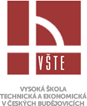 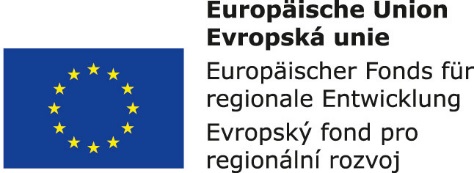 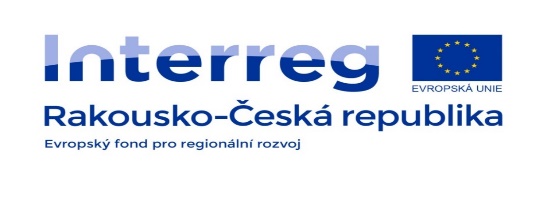 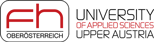 Zdivo tvárnicové
Tvárnicové systémy se vyvinuly z cihelného zdiva v reakci na zpřísnění tepelně technických požadavků. Tvárnice se vyrábějí z lehčených betonů, křemeliny, strusky, elektrárenských popílků.

Keramické tvárnice -  U nejnovějších typů jsou dutiny tvárnic již od výroby vyplněny tepelným izolantem (EPS, minerální vlna)

Tvárnice z lehkých betonů - Výrobky mají vysokou přesnost a ve styčných spárách se mohou spojovat nasucho bez použití malty nebo se spojují na pero a drážku.
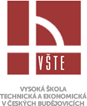 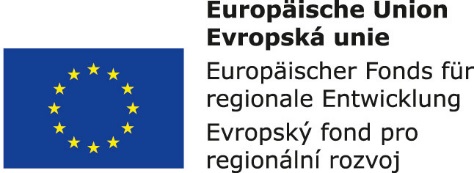 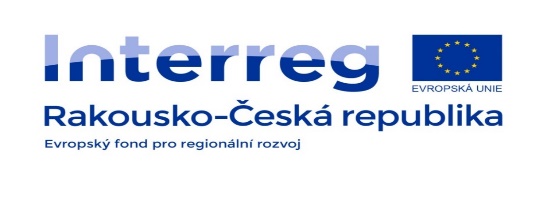 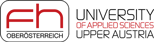 Kamenné zdivo
Kamenné zdivo z přírodního kamene se v současnosti příliš nepoužívá. Nevýhodou je především jeho velká objemová hmotnost.

Zdivo z lomového kamene - základové konstrukce a sokly.

Zdivo řádkové - částečně opracované kameny.

Zdivo kyklopské - se používá pro terénní a dekorativní účely.

Zdivo kvádrové - z opracovaných kamenů předepsaných tvarů a  rozměrů.
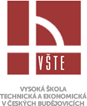 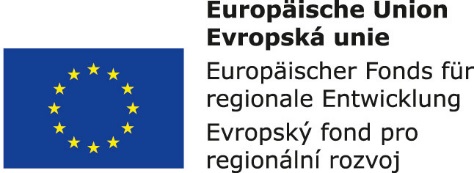 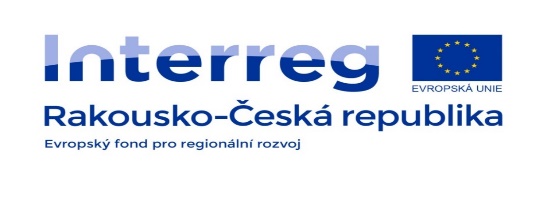 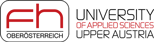 Smíšené zdivo
Smíšené zdivo je kombinace dvou nebo více stavebních materiálů v jednom konstrukčním celku. Obvykle se jedná o kombinace cihel a kamene, cihel a betonu, betonu a kamene, tvárnic a betonu. Výhodou smíšeného zdiva je možnost využití předností jednotlivých materiálů, například estetického působení kamene na vnějším líci budovy a vysoké pevnosti betonu.
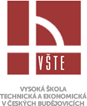 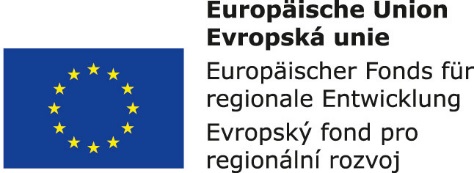 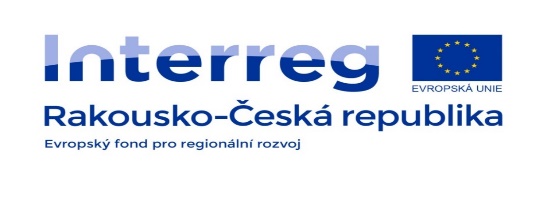 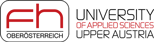